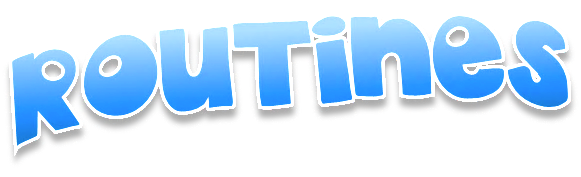 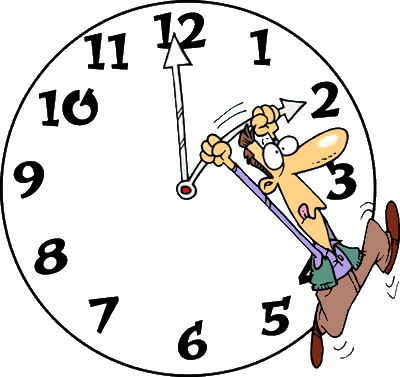 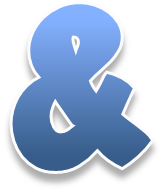 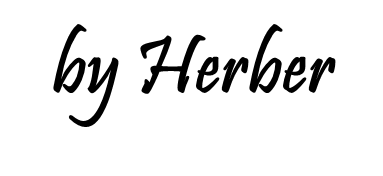 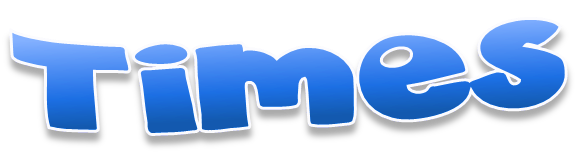 Spin the wheel and make a sentence
He gets up
at seven o’clock
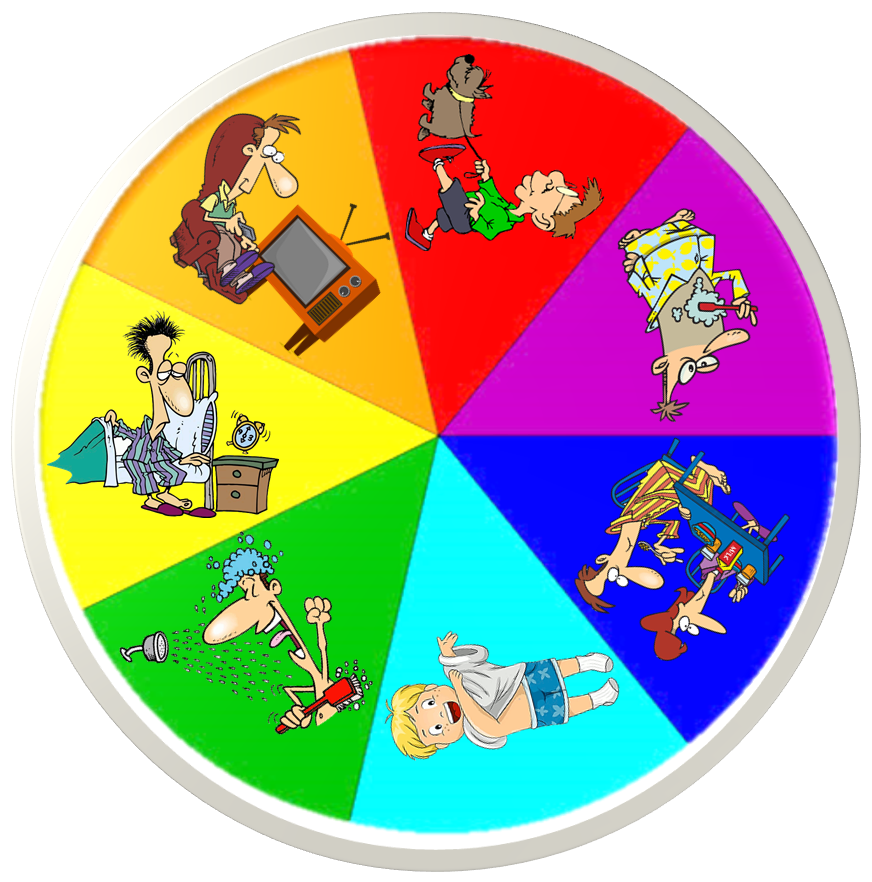 CHECK
SPIN
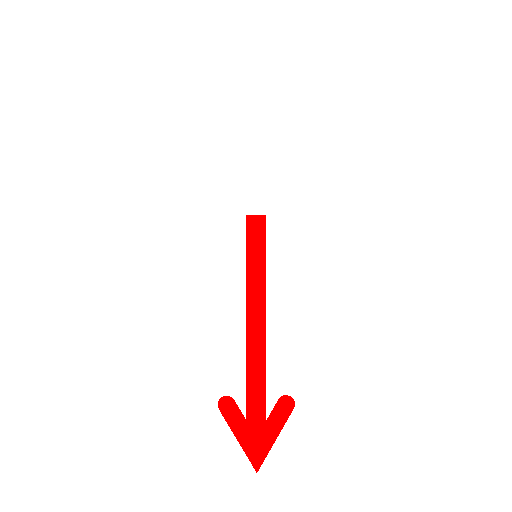 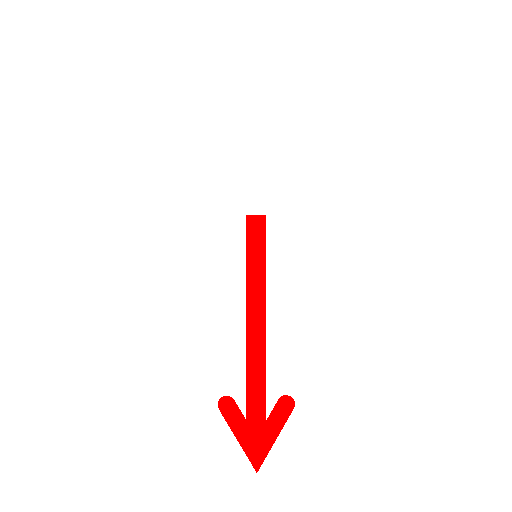 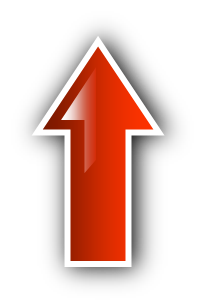 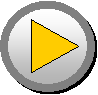 Spin the wheel and make a sentence
He watches TV
at nine o’clock
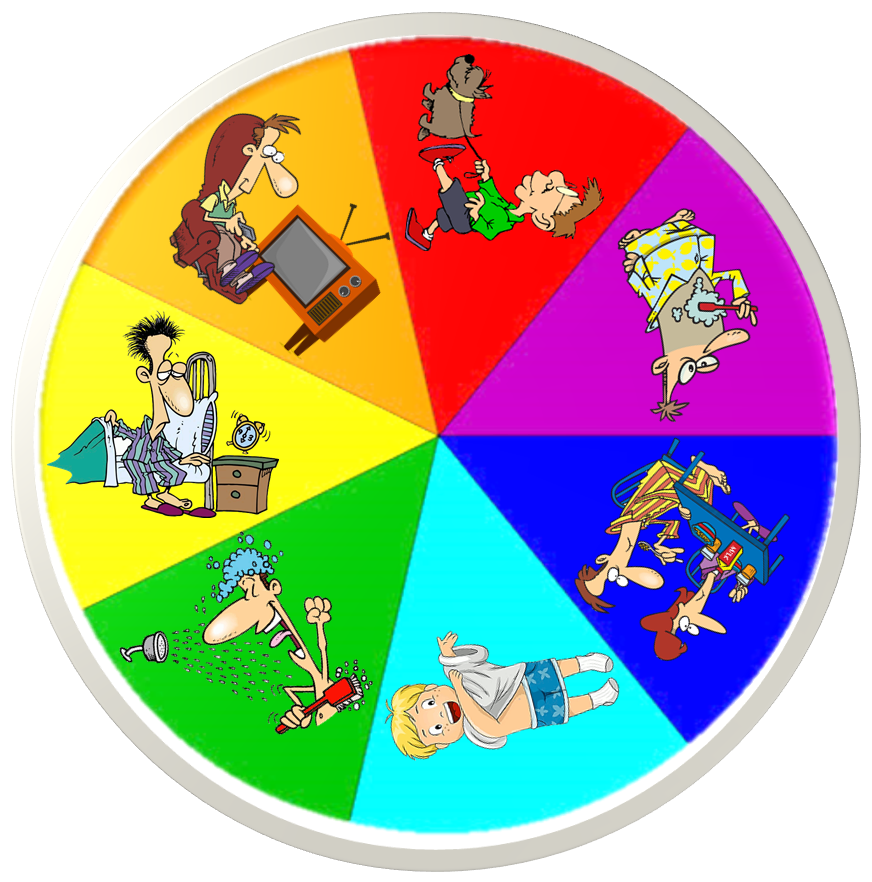 CHECK
SPIN
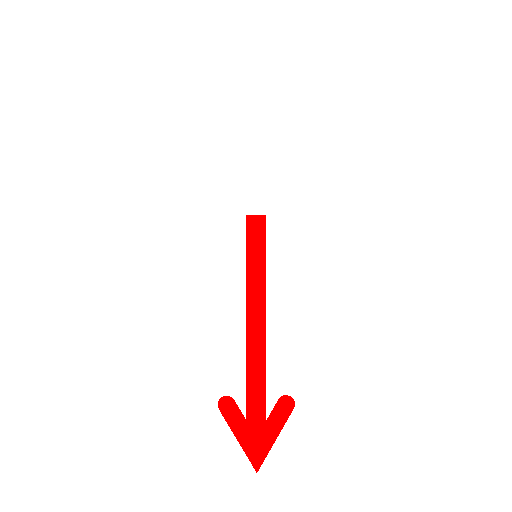 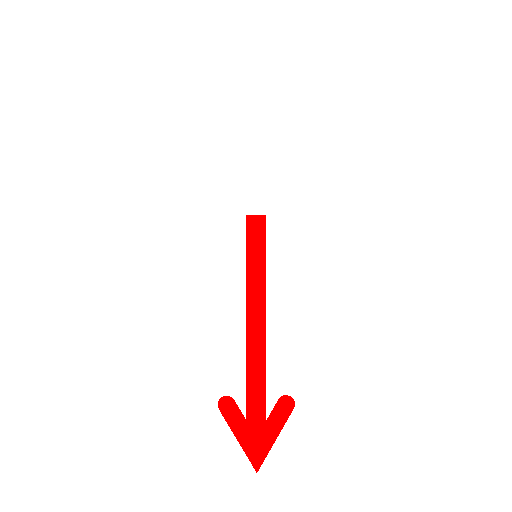 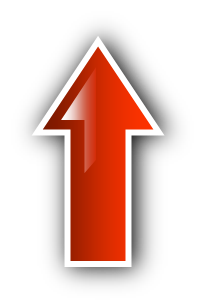 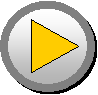 Spin the wheel and make a sentence
He takes a shower
at a quarter past seven
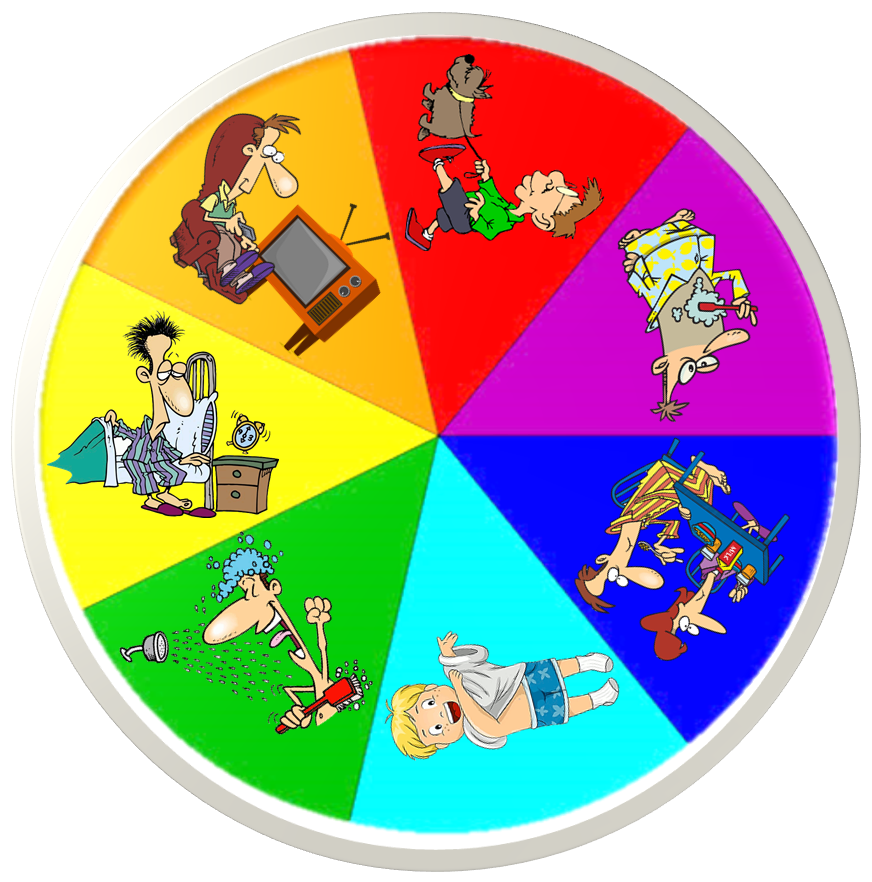 CHECK
SPIN
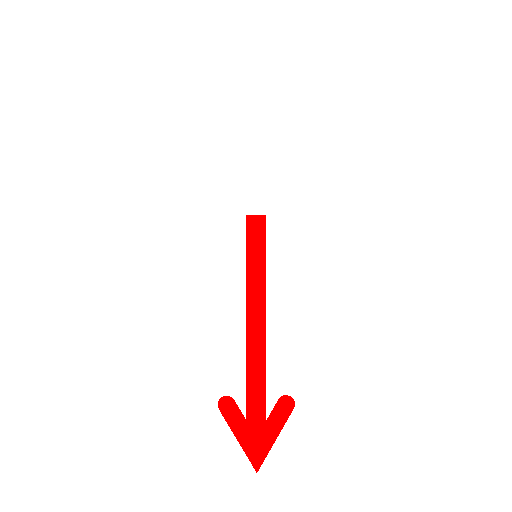 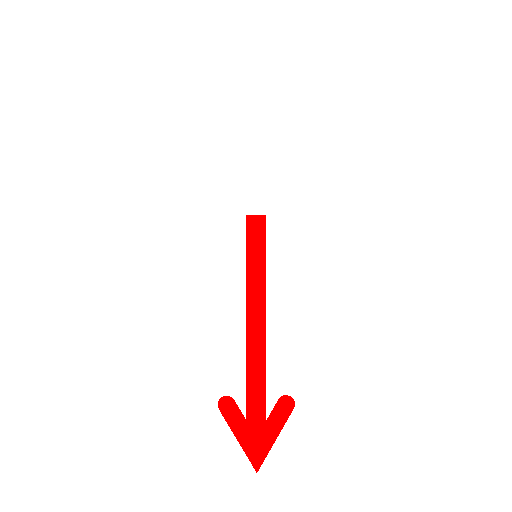 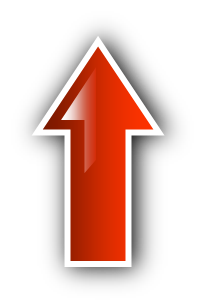 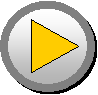 Spin the wheel and make a sentence
He gets dressed
at a quarter to eight
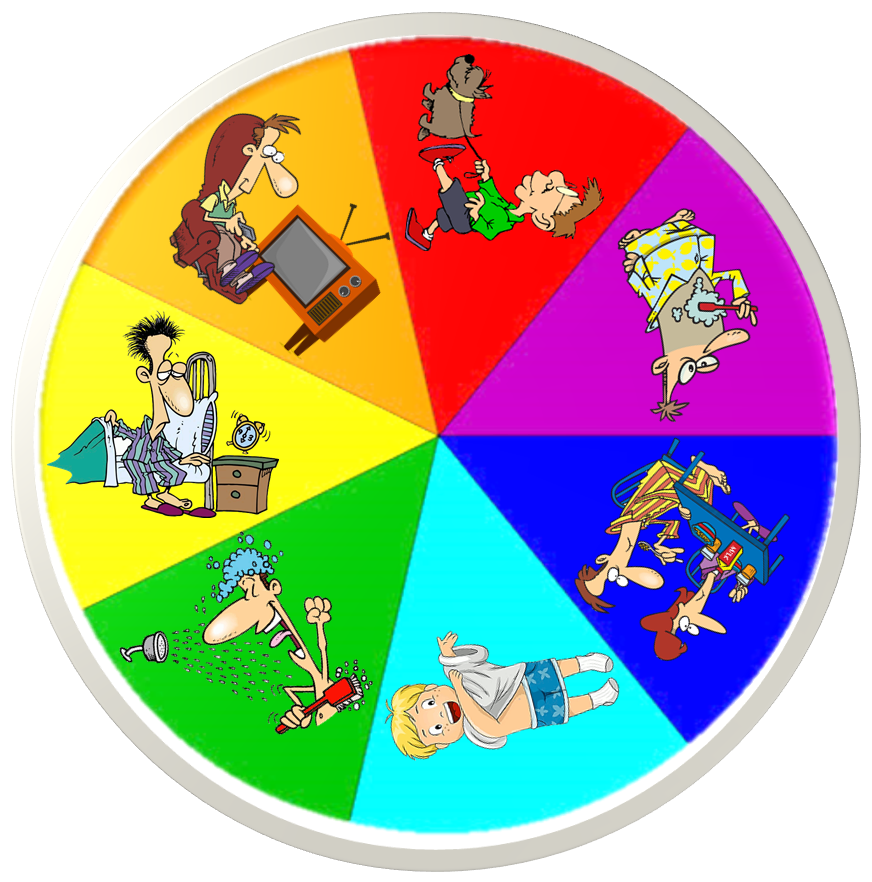 CHECK
SPIN
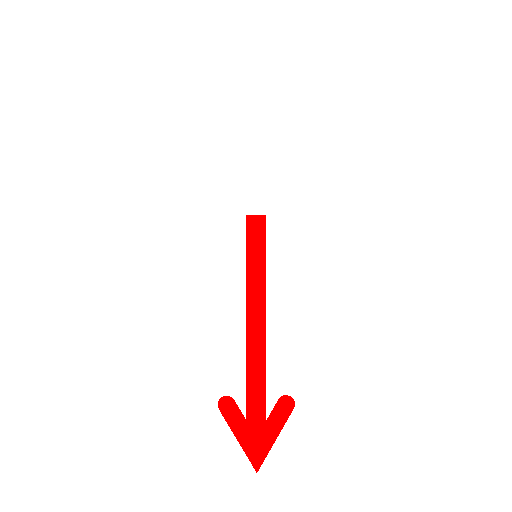 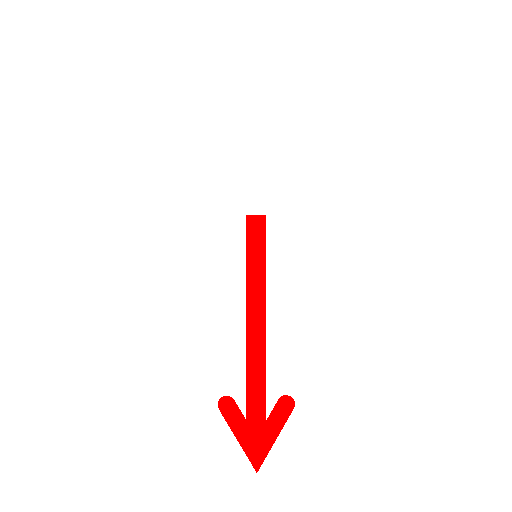 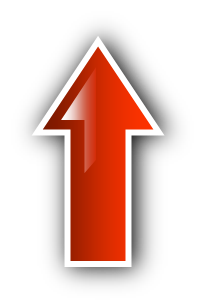 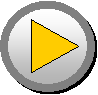 Spin the wheel and make a sentence
They have breakfast
at eight o’clock
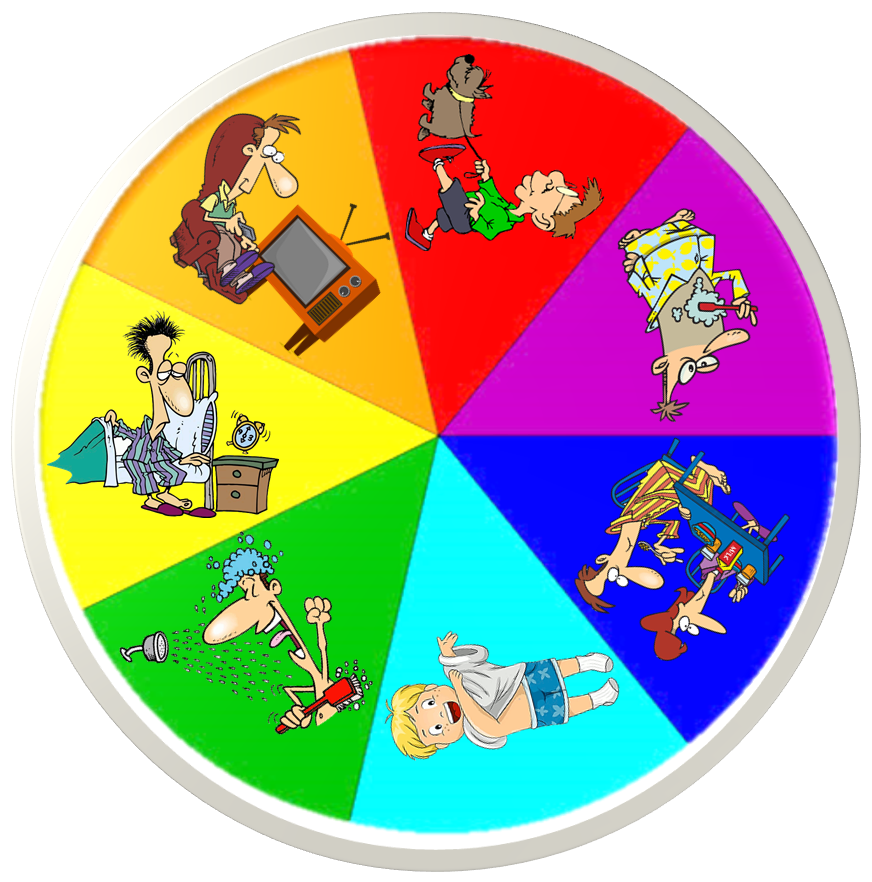 CHECK
SPIN
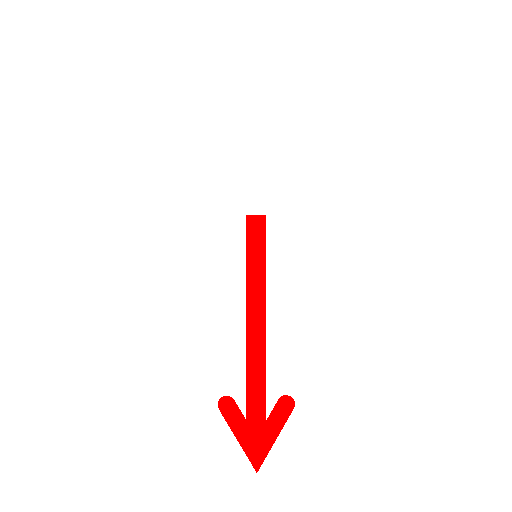 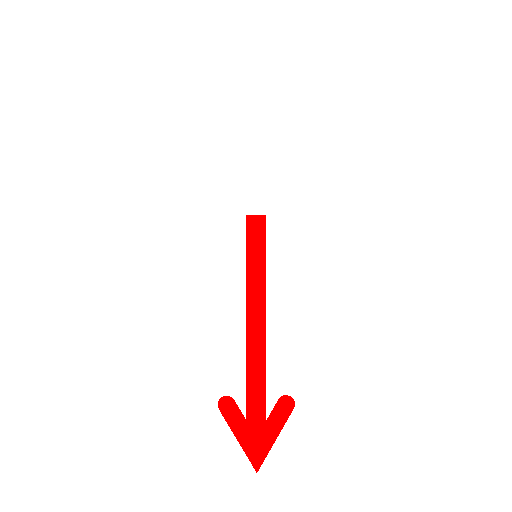 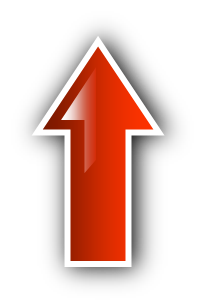 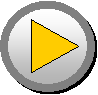 Spin the wheel and make a sentence
He brushes his teeth
at five past eight
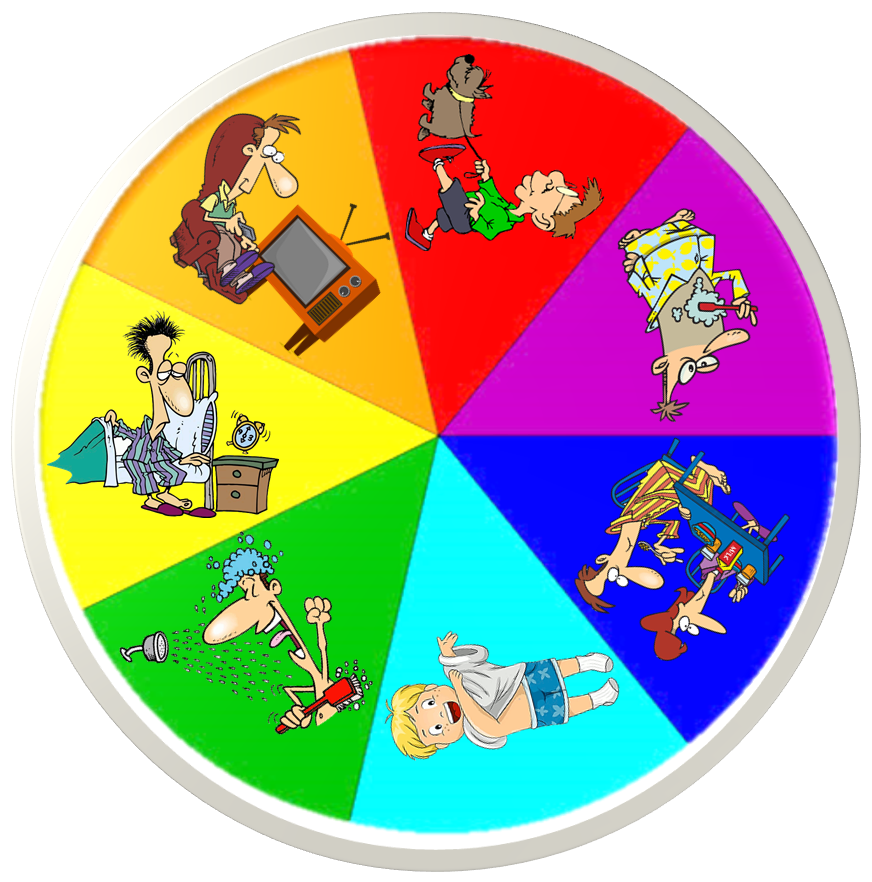 CHECK
SPIN
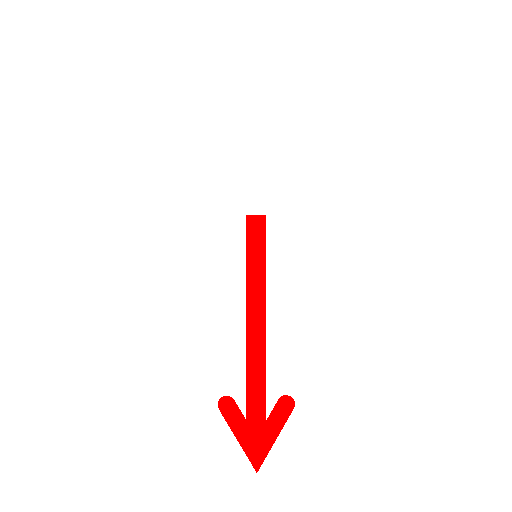 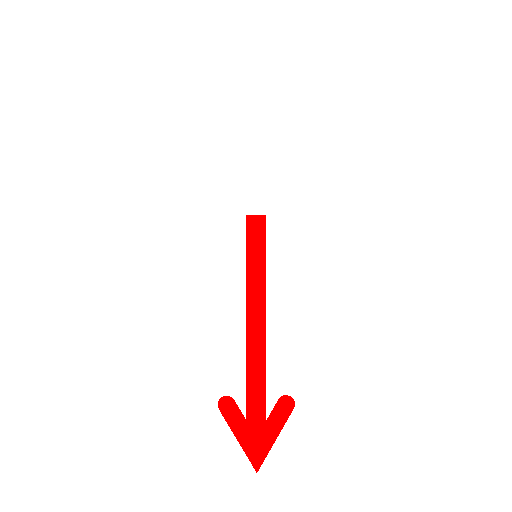 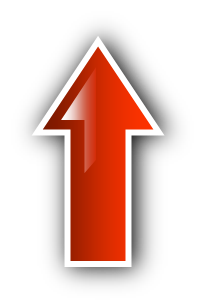 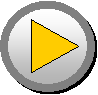 Spin the wheel and make a sentence
He walks his dog
at half-past eight
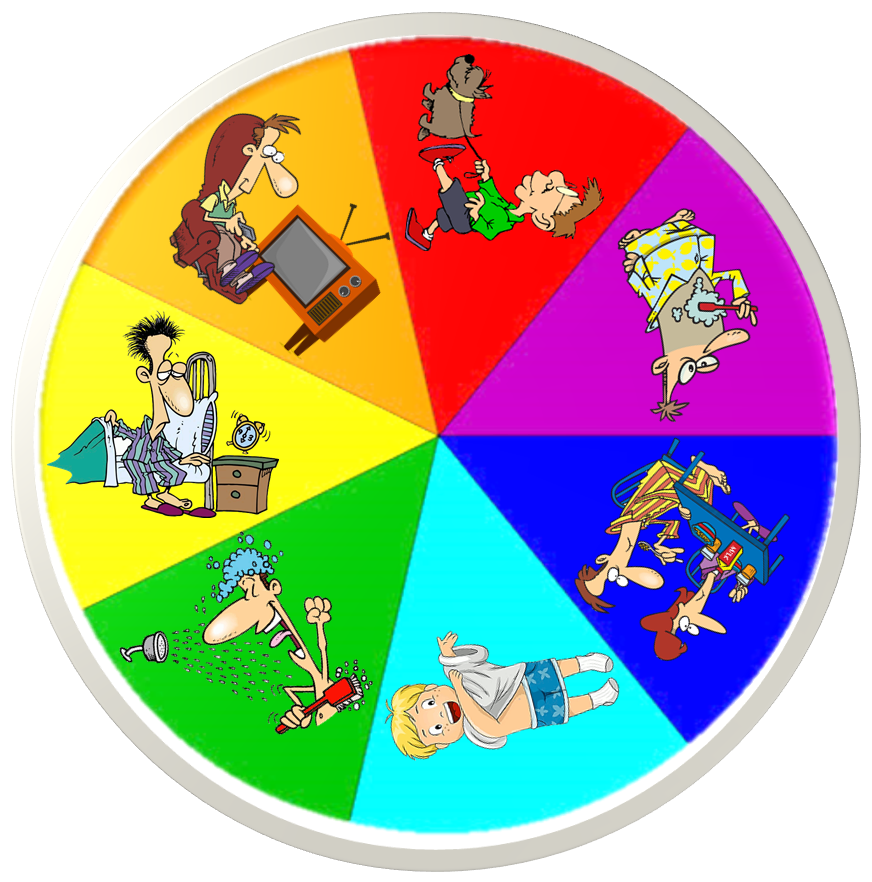 CHECK
SPIN
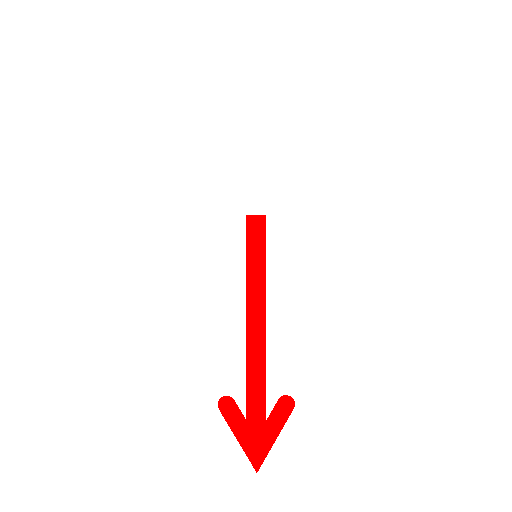 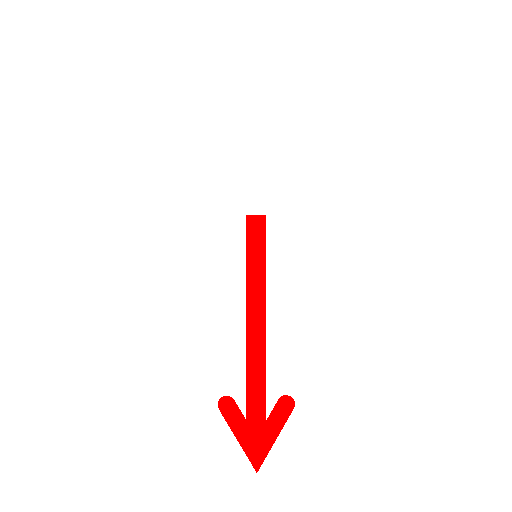 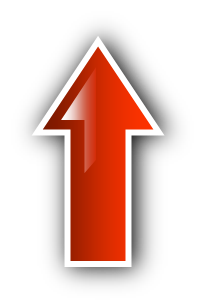 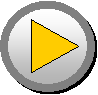 Spin the wheel and make a sentence
He plays video games
at ten past six
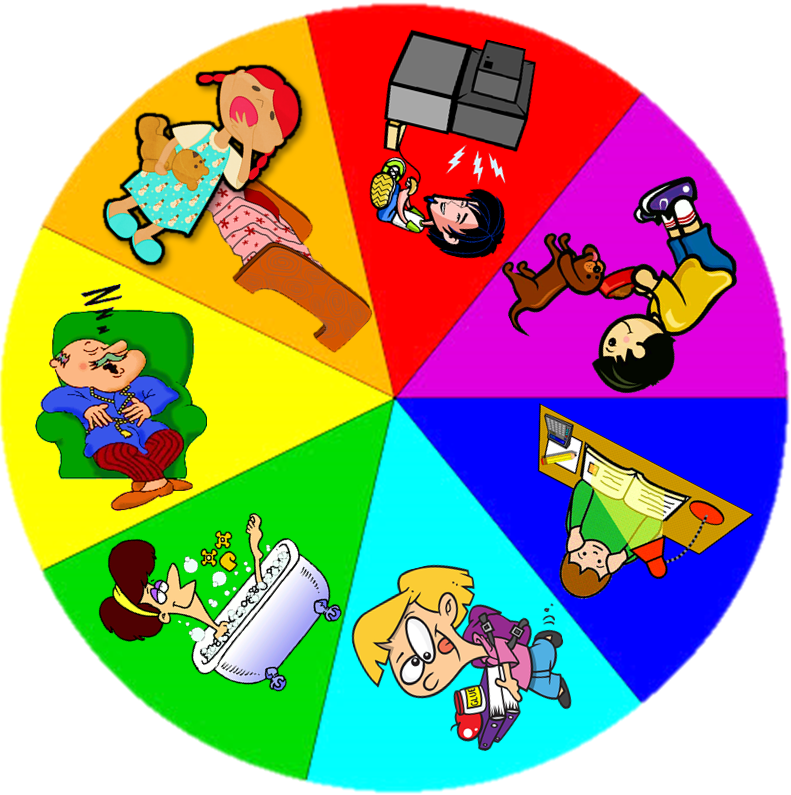 CHECK
SPIN
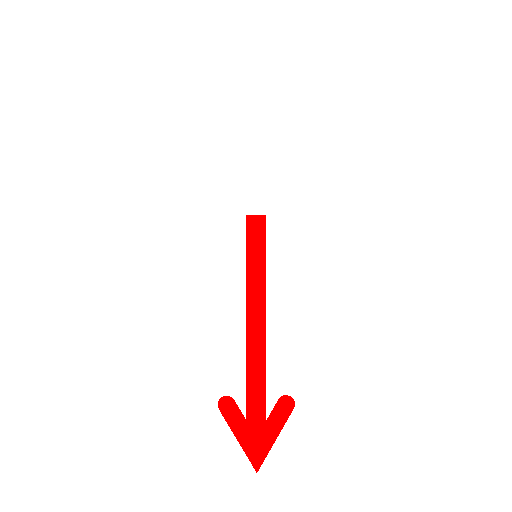 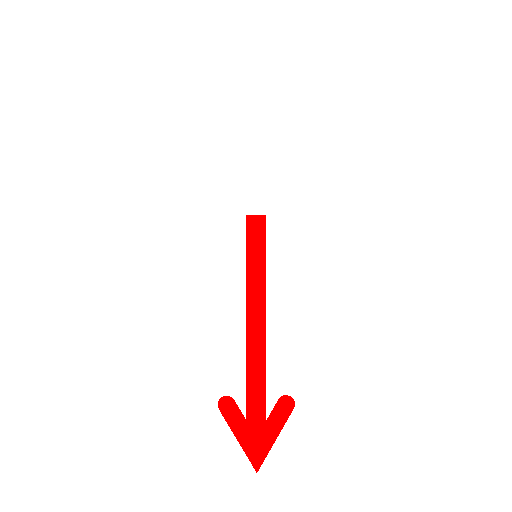 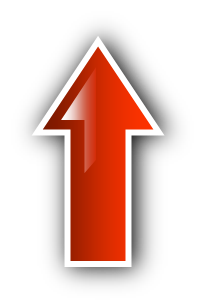 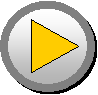 Spin the wheel and make a sentence
He takes a nap
at a quarter to four
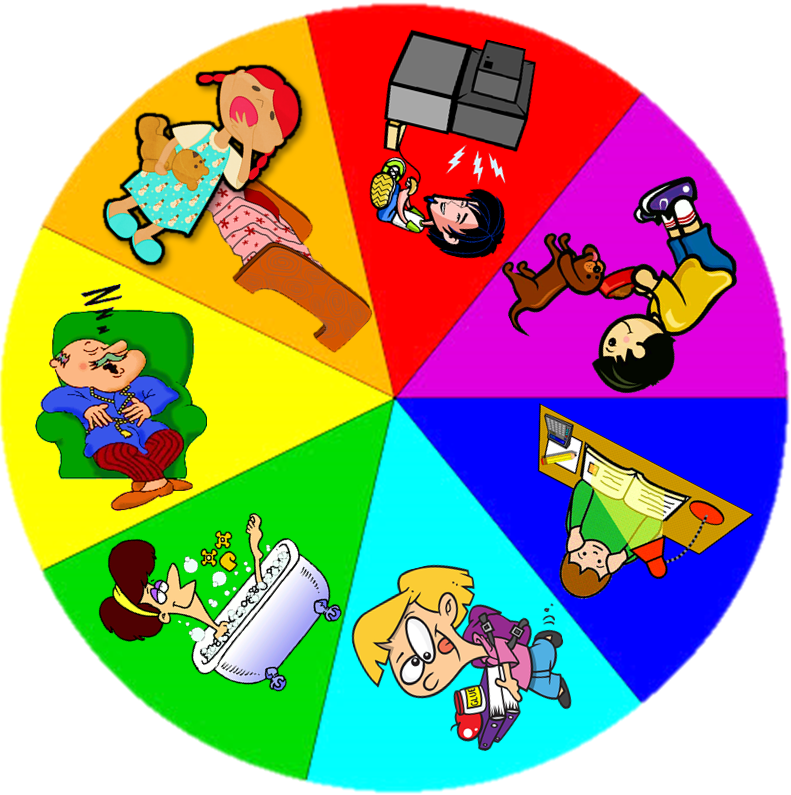 CHECK
SPIN
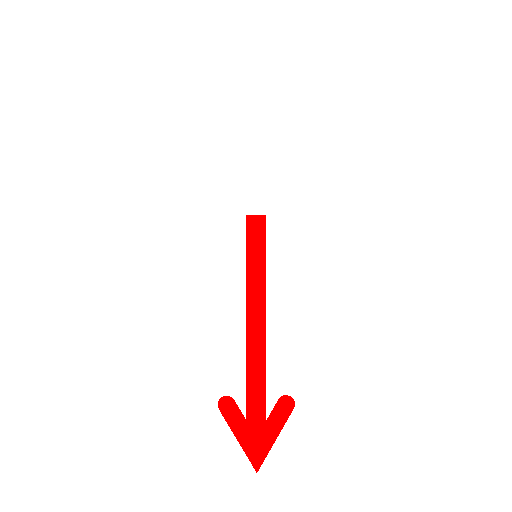 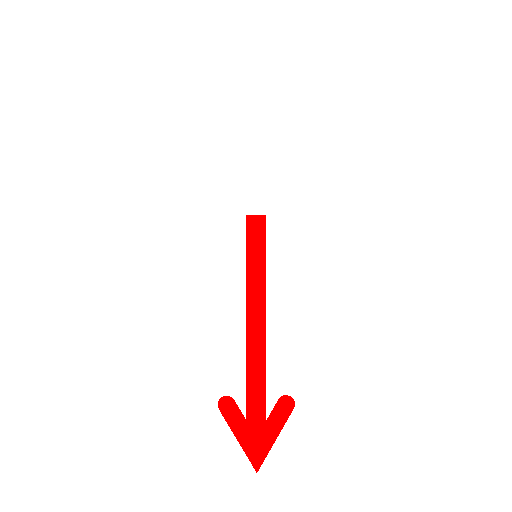 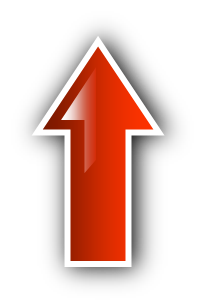 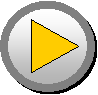 Spin the wheel and make a sentence
He takes a bath
at ten to nine
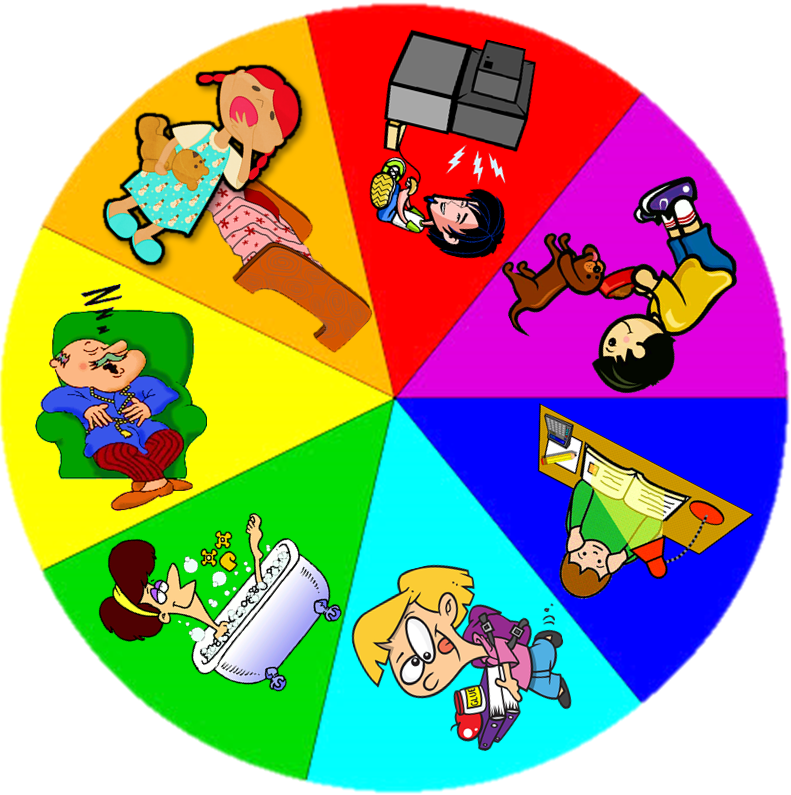 CHECK
SPIN
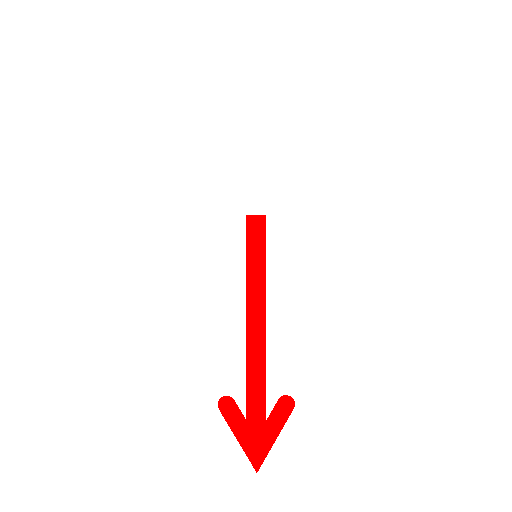 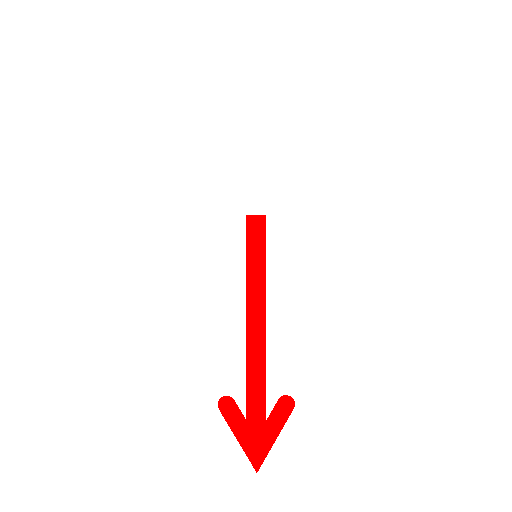 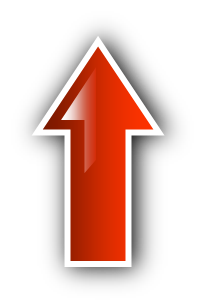 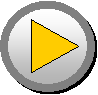 Spin the wheel and make a sentence
She goes to school
at five to nine
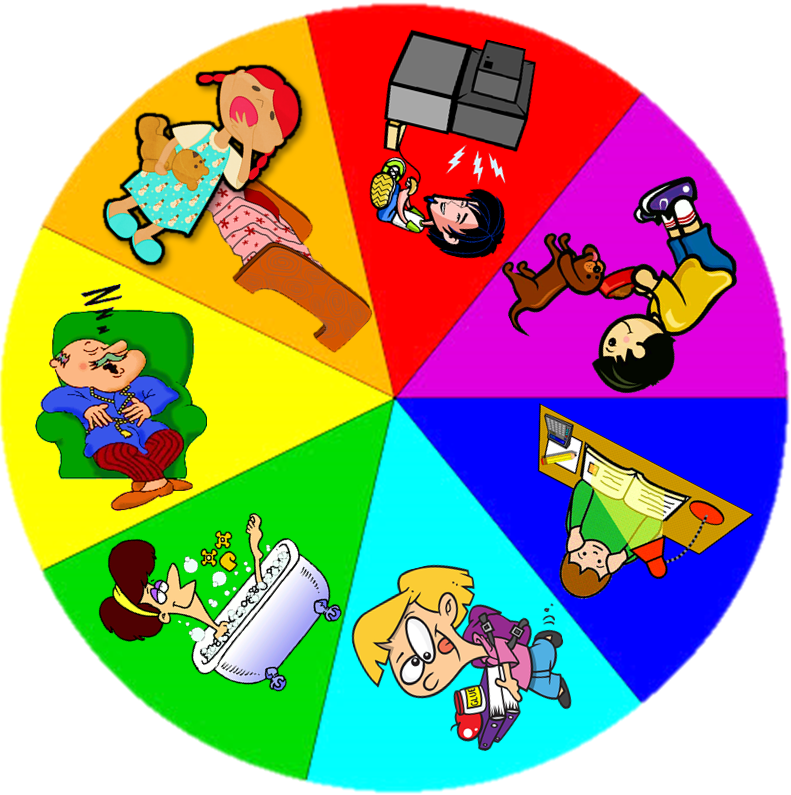 CHECK
SPIN
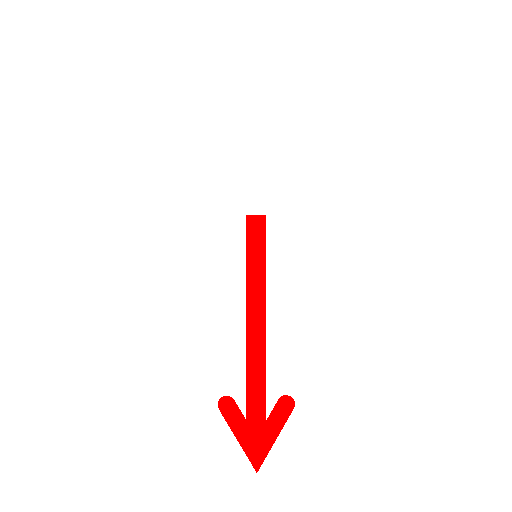 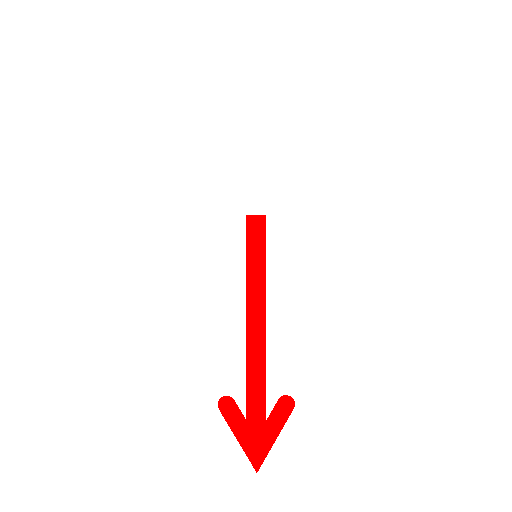 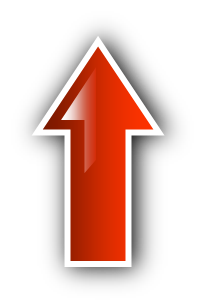 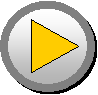 Spin the wheel and make a sentence
He does his homework
at five o’clock
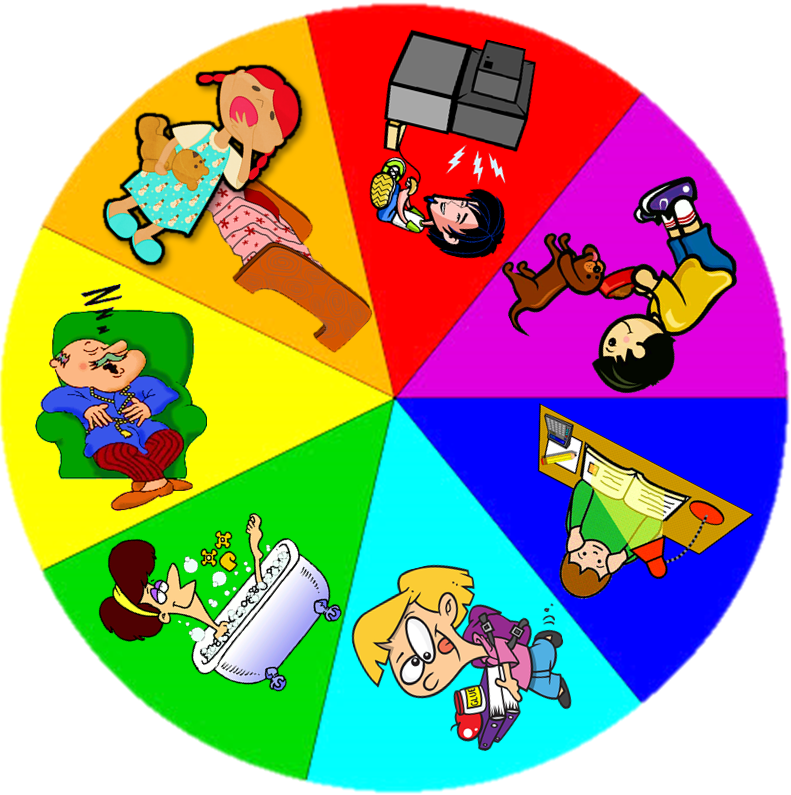 CHECK
SPIN
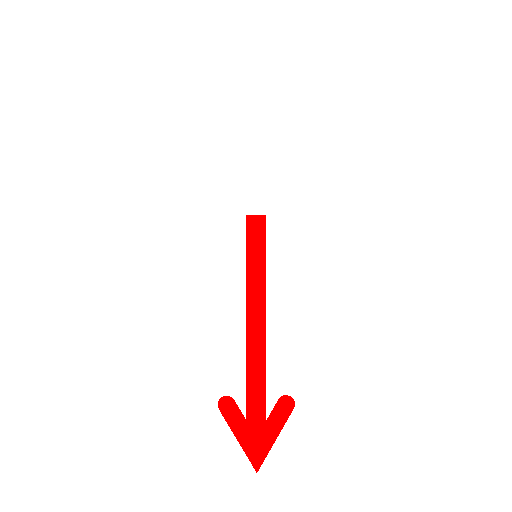 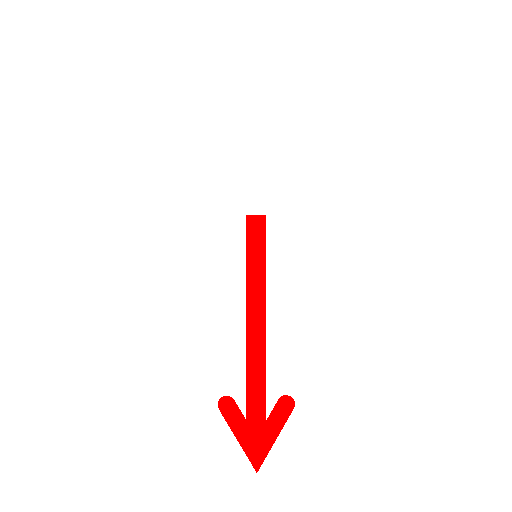 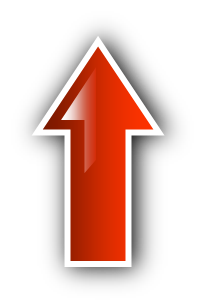 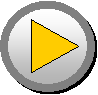 Spin the wheel and make a sentence
He feeds his dog
at half-past seven
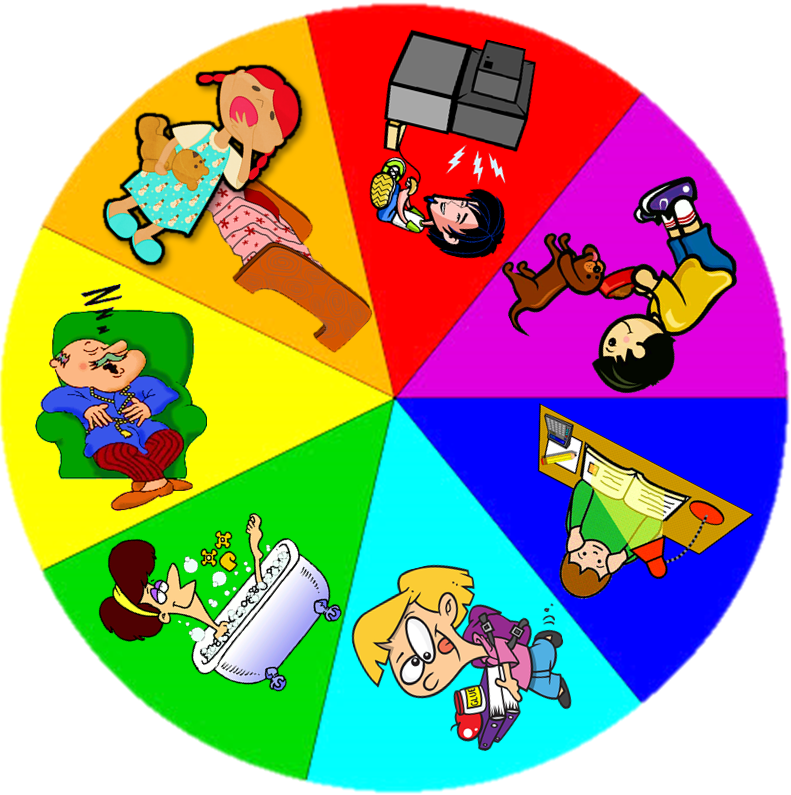 CHECK
SPIN
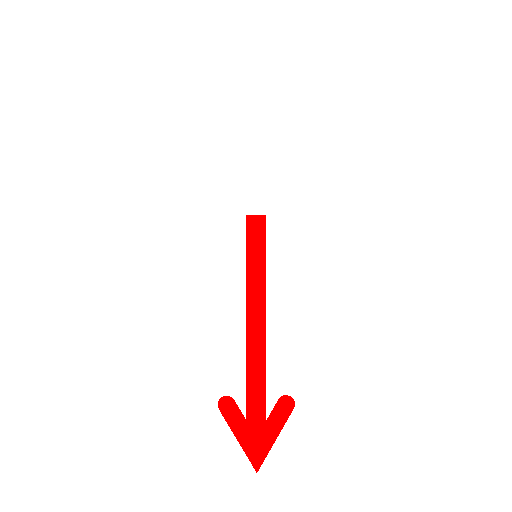 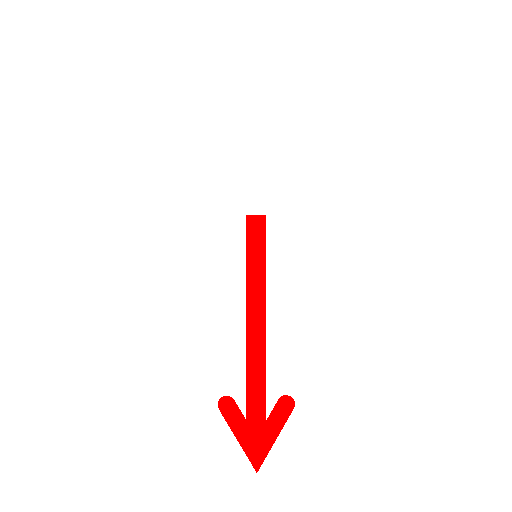 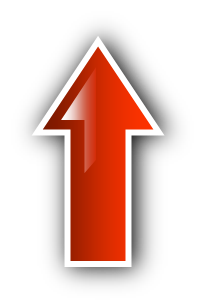 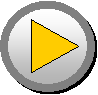 Spin the wheel and make a sentence
She goes to bed
at half-past nine
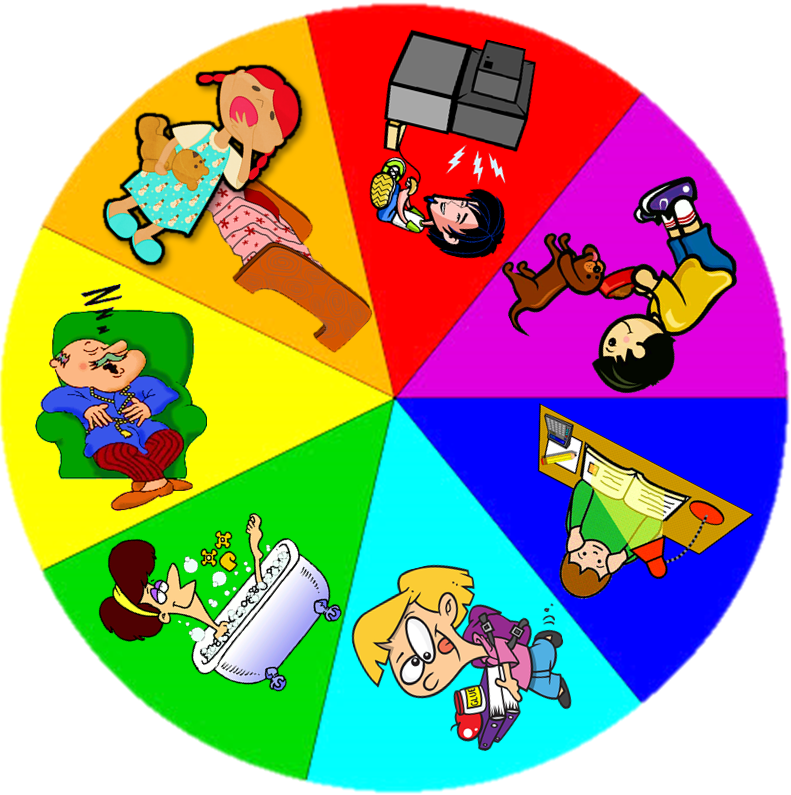 CHECK
SPIN
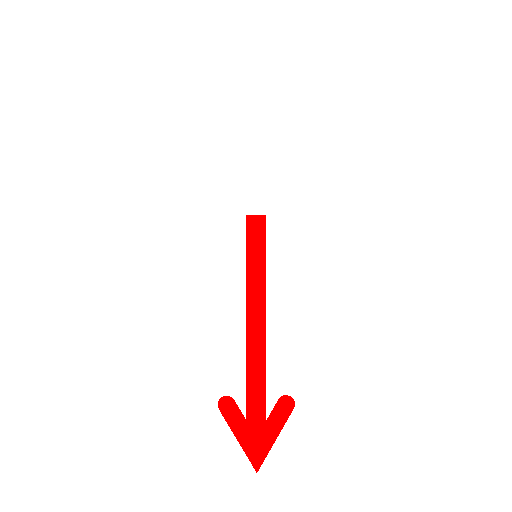 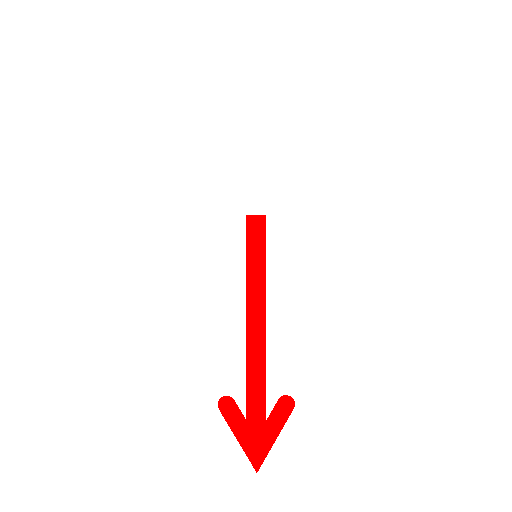 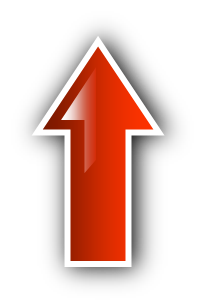 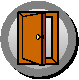